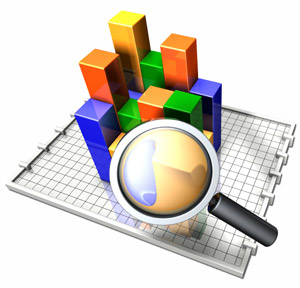 Analýza závislosti dvou kategoriálních veličin
Martina Litschmannová, Adéla Vrtková
Obsah lekce
Analýza závislosti v kontingenčních tabulkách
Analýza závislosti v asociačních tabulkách
Motivační příklad:

U každého z akumulátorů zjistěte, zda kapacita po 100 nabíjecích cyklech poklesla o více než 10 % původní kapacity (po 5 cyklech). (Definujte si novou dichotomickou proměnnou, která bude nabývat hodnot {ANO, NE}.) Následně ověřte, zda pokles kapacity o kritickou hodnotu (více než 10%) statisticky významně souvisí s výrobcem akumulátorů. (viz http://am-nas.vsb.cz/lit40/DATA/aku.csv)
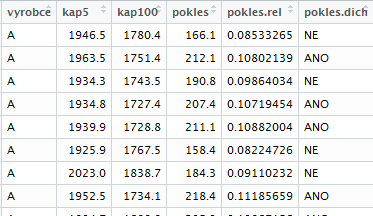 tabulka sdružených četností, 
tj. kontingenční tabulka
standardní datový formát
Jak zapsat výsledky měření?
Motivační příklad:

U každého z akumulátorů zjistěte, zda kapacita po 100 nabíjecích cyklech poklesla o více než 10 % původní kapacity (po 5 cyklech). (Definujte si novou dichotomickou proměnnou, která bude nabývat hodnot {ANO, NE}.) Následně ověřte, zda pokles kapacity o kritickou hodnotu (více než 10%) statisticky významně souvisí s výrobcem akumulátorů. (viz http://am-nas.vsb.cz/lit40/DATA/aku.csv)
rozšířená kontingenční tabulka (kont. tabulka rozšířená o marginální četnosti)
Jak zapsat výsledky měření?
Motivační příklad:

U každého z akumulátorů zjistěte, zda kapacita po 100 nabíjecích cyklech poklesla o více než 10 % původní kapacity (po 5 cyklech). (Definujte si novou dichotomickou proměnnou, která bude nabývat hodnot {ANO, NE}.) Následně ověřte, zda pokles kapacity o kritickou hodnotu (více než 10%) statisticky významně souvisí s výrobcem akumulátorů. (viz http://am-nas.vsb.cz/lit40/DATA/aku.csv)
rozšířená kontingenční tabulka (v závorce jsou uvedeny sdružené rel. četnosti)
Jak zapsat výsledky měření?
Motivační příklad:

U každého z akumulátorů zjistěte, zda kapacita po 100 nabíjecích cyklech poklesla o více než 10 % původní kapacity (po 5 cyklech). (Definujte si novou dichotomickou proměnnou, která bude nabývat hodnot {ANO, NE}.) Následně ověřte, zda pokles kapacity o kritickou hodnotu (více než 10%) statisticky významně souvisí s výrobcem akumulátorů. (viz http://am-nas.vsb.cz/lit40/DATA/aku.csv)
rozšířená kontingenční tabulka (v závorce jsou uvedeny sloupcové rel. četnosti)
Jak zapsat výsledky měření?
Motivační příklad:

U každého z akumulátorů zjistěte, zda kapacita po 100 nabíjecích cyklech poklesla o více než 10 % původní kapacity (po 5 cyklech). (Definujte si novou dichotomickou proměnnou, která bude nabývat hodnot {ANO, NE}.) Následně ověřte, zda pokles kapacity o kritickou hodnotu (více než 10%) statisticky významně souvisí s výrobcem akumulátorů. (viz http://am-nas.vsb.cz/lit40/DATA/aku.csv)
rozšířená kontingenční tabulka (v závorce jsou uvedeny řádkové rel. četnosti)
Jak zapsat výsledky měření?
Motivační příklad:

U každého z akumulátorů zjistěte, zda kapacita po 100 nabíjecích cyklech poklesla o více než 10 % původní kapacity (po 5 cyklech). (Definujte si novou dichotomickou proměnnou, která bude nabývat hodnot {ANO, NE}.) Následně ověřte, zda pokles kapacity o kritickou hodnotu (více než 10%) statisticky významně souvisí s výrobcem akumulátorů. (viz http://am-nas.vsb.cz/lit40/DATA/aku.csv)
rozšířená kontingenční tabulka (v závorce jsou uvedeny řádkové rel. četnosti)
Jak graficky prezentovat sledovanou závislost?
Motivační příklad:

U každého z akumulátorů zjistěte, zda kapacita po 100 nabíjecích cyklech poklesla o více než 10 % původní kapacity (po 5 cyklech). (Definujte si novou dichotomickou proměnnou, která bude nabývat hodnot {ANO, NE}.) Následně ověřte, zda pokles kapacity o kritickou hodnotu (více než 10%) statisticky významně souvisí s výrobcem akumulátorů. (viz http://am-nas.vsb.cz/lit40/DATA/aku.csv)
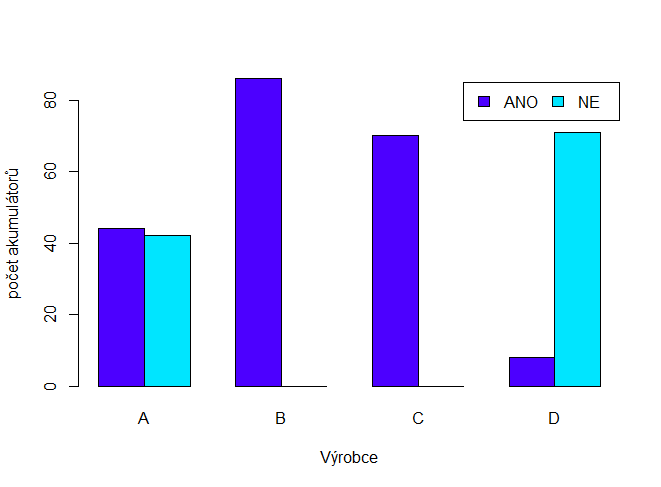 Shlukový sloupcový graf
Jak graficky prezentovat sledovanou závislost?
Motivační příklad:

U každého z akumulátorů zjistěte, zda kapacita po 100 nabíjecích cyklech poklesla o více než 10 % původní kapacity (po 5 cyklech). (Definujte si novou dichotomickou proměnnou, která bude nabývat hodnot {ANO, NE}.) Následně ověřte, zda pokles kapacity o kritickou hodnotu (více než 10%) statisticky významně souvisí s výrobcem akumulátorů. (viz http://am-nas.vsb.cz/lit40/DATA/aku.csv)
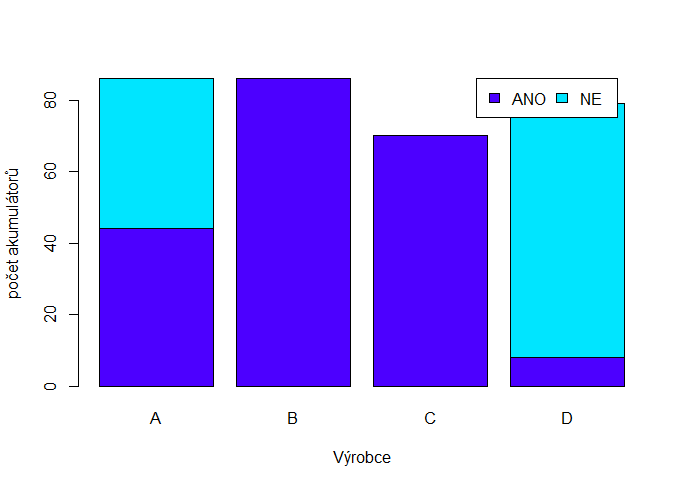 Skládaný sloupcový graf
Jak graficky prezentovat sledovanou závislost?
Motivační příklad:

U každého z akumulátorů zjistěte, zda kapacita po 100 nabíjecích cyklech poklesla o více než 10 % původní kapacity (po 5 cyklech). (Definujte si novou dichotomickou proměnnou, která bude nabývat hodnot {ANO, NE}.) Následně ověřte, zda pokles kapacity o kritickou hodnotu (více než 10%) statisticky významně souvisí s výrobcem akumulátorů. (viz http://am-nas.vsb.cz/lit40/DATA/aku.csv)
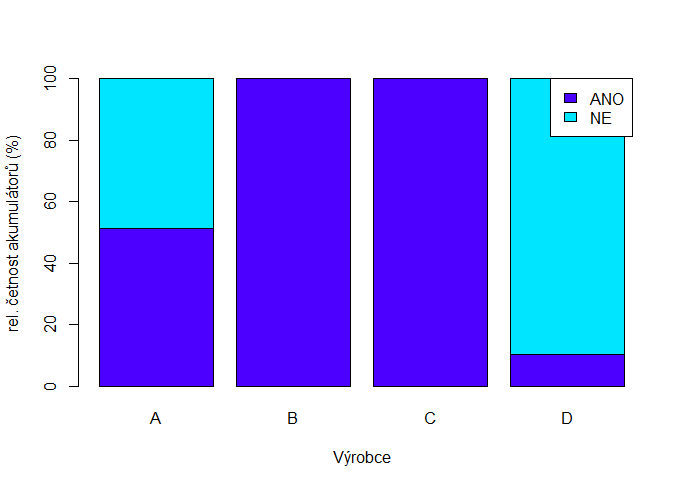 100% skládaný sloupcový graf
Jak graficky prezentovat sledovanou závislost?
Motivační příklad:

U každého z akumulátorů zjistěte, zda kapacita po 100 nabíjecích cyklech poklesla o více než 10 % původní kapacity (po 5 cyklech). (Definujte si novou dichotomickou proměnnou, která bude nabývat hodnot {ANO, NE}.) Následně ověřte, zda pokles kapacity o kritickou hodnotu (více než 10%) statisticky významně souvisí s výrobcem akumulátorů. (viz http://am-nas.vsb.cz/lit40/DATA/aku.csv)
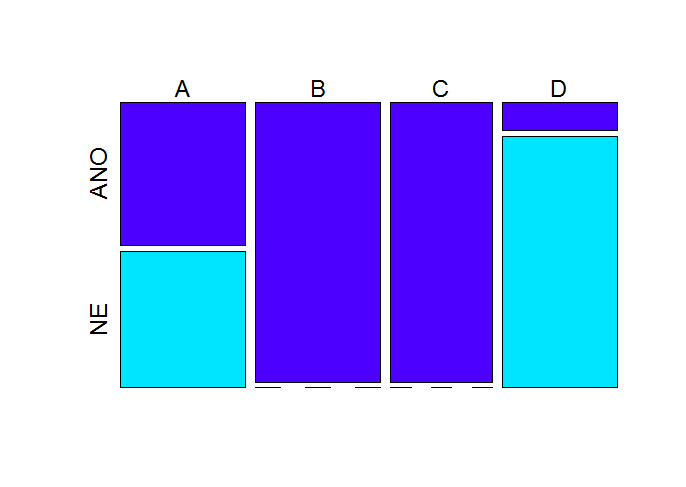 Mozaikový graf
Jak graficky prezentovat sledovanou závislost?
Motivační příklad:

U každého z akumulátorů zjistěte, zda kapacita po 100 nabíjecích cyklech poklesla o více než 10 % původní kapacity (po 5 cyklech). (Definujte si novou dichotomickou proměnnou, která bude nabývat hodnot {ANO, NE}.) Následně ověřte, zda pokles kapacity o kritickou hodnotu (více než 10%) statisticky významně souvisí s výrobcem akumulátorů. (viz http://am-nas.vsb.cz/lit40/DATA/aku.csv)
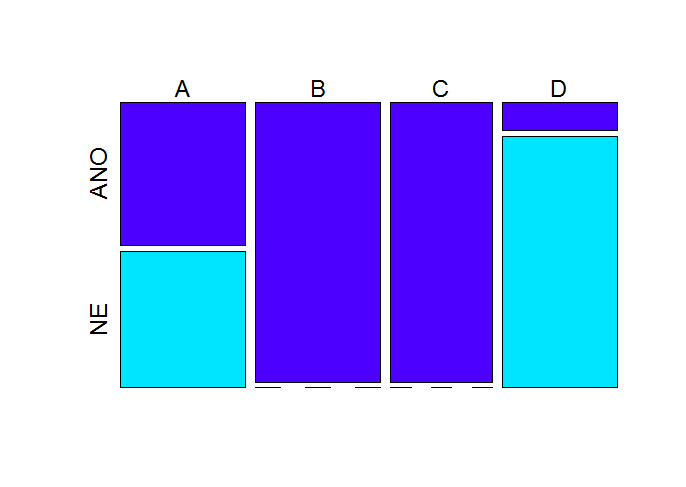 Mozaikový graf
Čím je mozaikový graf členitější, tím silnější závislost mezi proměnnými pozorujeme.
Motivační příklad:

U každého z akumulátorů zjistěte, zda kapacita po 100 nabíjecích cyklech poklesla o více než 10 % původní kapacity (po 5 cyklech). (Definujte si novou dichotomickou proměnnou, která bude nabývat hodnot {ANO, NE}.) Následně ověřte, zda pokles kapacity o kritickou hodnotu (více než 10%) statisticky významně souvisí s výrobcem akumulátorů. (viz http://am-nas.vsb.cz/lit40/DATA/aku.csv)
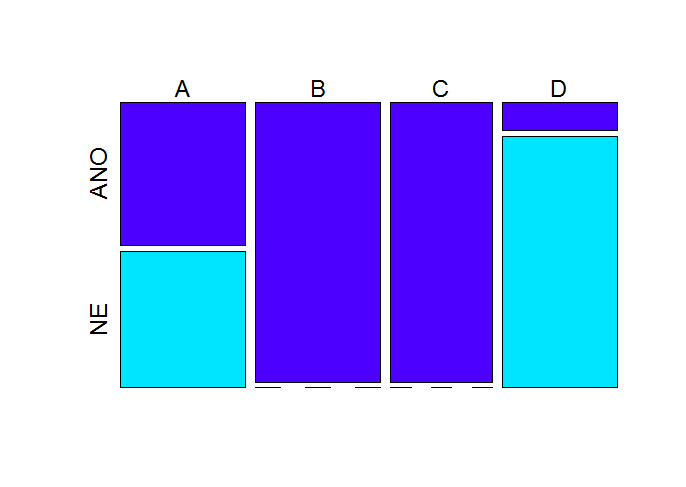 Jak číselně ohodnotit míru kontingence („intenzitu závislosti“)?
Motivační příklad:

U každého z akumulátorů zjistěte, zda kapacita po 100 nabíjecích cyklech poklesla o více než 10 % původní kapacity (po 5 cyklech). (Definujte si novou dichotomickou proměnnou, která bude nabývat hodnot {ANO, NE}.) Následně ověřte, zda pokles kapacity o kritickou hodnotu (více než 10%) statisticky významně souvisí s výrobcem akumulátorů (uvažujte pouze výrobce A a D). (viz http://am-nas.vsb.cz/lit40/DATA/aku.csv)
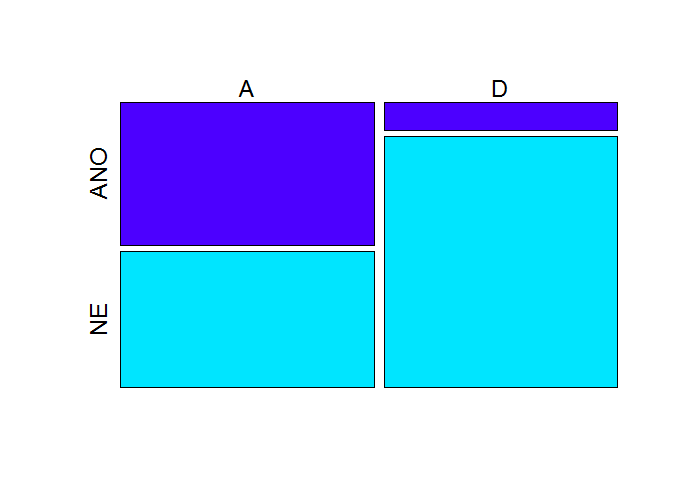 Cramerovo V = 0,428
Chí – kvadrát test nezávislosti v kontingenční tabulce
Jak exaktně ověřit, zda existuje stat. významná souvislost mezi proměnnými?
Chí – kvadrát test nezávislosti
Co jsou to očekávané četnosti?
Očekávané četnosti
Co jsou to očekávané četnosti?
Očekávané četnosti
Co jsou to očekávané četnosti?
Chí – kvadrát test nezávislosti
počet řádků
počet sloupců
Motivační příklad:

U každého z akumulátorů zjistěte, zda kapacita po 100 nabíjecích cyklech poklesla o více než 10 % původní kapacity (po 5 cyklech). (Definujte si novou dichotomickou proměnnou, která bude nabývat hodnot {ANO, NE}.) Následně ověřte, zda pokles kapacity o kritickou hodnotu (více než 10%) statisticky významně souvisí s výrobcem akumulátorů (uvažujte pouze výrobce A a D). (viz http://am-nas.vsb.cz/lit40/DATA/aku.csv)
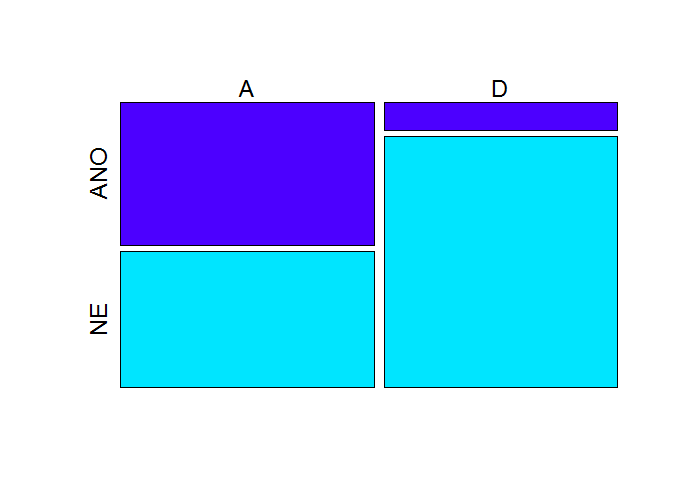 Cramerovo V = 0,428
Motivační příklad:

U každého z akumulátorů zjistěte, zda kapacita po 100 nabíjecích cyklech poklesla o více než 10 % původní kapacity (po 5 cyklech). (Definujte si novou dichotomickou proměnnou, která bude nabývat hodnot {ANO, NE}.) Následně ověřte, zda pokles kapacity o kritickou hodnotu (více než 10%) statisticky významně souvisí s výrobcem akumulátorů (uvažujte pouze výrobce A a D). (viz http://am-nas.vsb.cz/lit40/DATA/aku.csv)
Předpoklady testu jsou splněny.
Motivační příklad:

U každého z akumulátorů zjistěte, zda kapacita po 100 nabíjecích cyklech poklesla o více než 10 % původní kapacity (po 5 cyklech). (Definujte si novou dichotomickou proměnnou, která bude nabývat hodnot {ANO, NE}.) Následně ověřte, zda pokles kapacity o kritickou hodnotu (více než 10%) statisticky významně souvisí s výrobcem akumulátorů (uvažujte pouze výrobce A a D). (viz http://am-nas.vsb.cz/lit40/DATA/aku.csv)
Motivační příklad:

U každého z akumulátorů zjistěte, zda kapacita po 100 nabíjecích cyklech poklesla o více než 10 % původní kapacity (po 5 cyklech). (Definujte si novou dichotomickou proměnnou, která bude nabývat hodnot {ANO, NE}.) Následně ověřte, zda pokles kapacity o kritickou hodnotu (více než 10%) statisticky významně souvisí s výrobcem akumulátorů (uvažujte pouze výrobce A a D). (viz http://am-nas.vsb.cz/lit40/DATA/aku.csv)
Cramerovo V
Motivační příklad:

U každého z akumulátorů zjistěte, zda kapacita po 100 nabíjecích cyklech poklesla o více než 10 % původní kapacity (po 5 cyklech). (Definujte si novou dichotomickou proměnnou, která bude nabývat hodnot {ANO, NE}.) Následně ověřte, zda pokles kapacity o kritickou hodnotu (více než 10%) statisticky významně souvisí s výrobcem akumulátorů (uvažujte pouze výrobce A a D). (viz http://am-nas.vsb.cz/lit40/DATA/aku.csv)
Analýza závislosti v asociační tabulce
Asociační tabulky
speciální typ kontingenčních tabulek, které používáme k sledování závislosti dvou dichotomických znaků, tj. kategoriálních znaků nabývajících pouze dvou variant. (asociace = vztah dvou dichotomických znaků)
Schéma rozšířené asociační tabulky
Asociační tabulky
speciální typ kontingenčních tabulek, které používáme k sledování závislosti dvou dichotomických znaků, tj. kategoriálních znaků nabývajících pouze dvou variant. (asociace = vztah dvou dichotomických znaků)
Schéma rozšířené asociační tabulky (biomedicínská aplikace)
Asociační tabulky
Na asociační tabulku lze sice nahlížet jako na speciální případ kontingenčních tabulek a při analýze používat jejich aparát, nicméně vhodnější je využít specifické metody a charakteristiky asociace.
Schéma rozšířené asociační tabulky (biomedicínská aplikace)
Míry asociace
Schéma rozšířené asociační tabulky
Míry asociace
Schéma rozšířené asociační tabulky (biomedicínská aplikace)
Závisí novorozenecká úmrtnost (do 7 dnů po porodu) na porodní váze? Data odpovídající situaci v New Yorku v roce 1974 jsou uvedena v následující tabulce.
Závisí novorozenecká úmrtnost (do 7 dnů po porodu) na porodní váze? Data odpovídající situaci v New Yorku v roce 1974 jsou uvedena v následující tabulce.
Míry asociace
Schéma rozšířené asociační tabulky (biomedicínská aplikace)
Míry asociace
Závisí novorozenecká úmrtnost (do 7 dnů po porodu) na porodní váze? Data odpovídající situaci v New Yorku v roce 1974 jsou uvedena v následující tabulce.
Míry asociace
Schéma rozšířené asociační tabulky (biomedicínská aplikace)
Míry asociace
Schéma rozšířené asociační tabulky (biomedicínská aplikace)
Závisí novorozenecká úmrtnost (do 7 dnů po porodu) na porodní váze? Data odpovídající situaci v New Yorku v roce 1974 jsou uvedena v následující tabulce.
Závisí novorozenecká úmrtnost (do 7 dnů po porodu) na porodní váze? Data odpovídající situaci v New Yorku v roce 1974 jsou uvedena v následující tabulce.
Míry asociace
Schéma rozšířené asociační tabulky (biomedicínská aplikace)
Míry asociace
Závisí novorozenecká úmrtnost (do 7 dnů po porodu) na porodní váze? Data odpovídající situaci v New Yorku v roce 1974 jsou uvedena v následující tabulce.
Motivační příklad:

U každého z akumulátorů zjistěte, zda kapacita po 100 nabíjecích cyklech poklesla o více než 10 % původní kapacity (po 5 cyklech). (Definujte si novou dichotomickou proměnnou, která bude nabývat hodnot {ANO, NE}.) Následně ověřte, zda pokles kapacity o kritickou hodnotu (více než 10%) statisticky významně souvisí s výrobcem akumulátorů (uvažujte pouze výrobce A a D). (viz http://am-nas.vsb.cz/lit40/DATA/aku.csv)
DěkujEME za pozornost!